Energy-Efficient Distributed In-Network Caching for Content-Centric Networks
Chao Fang, F. Richard Yu, Tao Huang, Jiang Li, Yunjie Liu
Beijing University of Posts and Telecommunications, P. R.China
Carleton University, Ottawa, ON, Canada

Presenter: Chao Fang 
Email: fangchao.bupt@gmail.com
Date: April 28, 2014
Outline
1.      Introduction
2.      System Model
3.      Energy Consumption Problem Formulation
4.      Non-cooperative Game Solution
5.      Simulation Results and Conclusions
1. Introduction
The explosive increase of network traffic
There are some limits in application-specific solutions (P2P, CDN)
CCN architecture and its major feature is in-network caching
Energy consumption aspect in CCN is largely ignored
ThemeGallery is a Design Digital Content & Contents mall developed by Guild Design Inc.
Backgroud
Research Work
Contents
Explosive increase of IP traffic
ThemeGallery is a Design Digital Content & Contents mall developed by Guild Design Inc.
Application-specific solutions
Contents
Content-Centric Networking
ThemeGallery is a Design Digital Content & Contents mall developed by Guild Design Inc.
Description of the contents
 Description of the contents
Description of the contents
Description of the contents
Background
Research Work
Explosive increase of IP traffic
Contents
Global IP traffic has increased more than fourfold in the past five years, and will grow threefold by 2017.
 Current Internet, originally conceived to enable communication between machines, lacks natural support for content distribution.
ThemeGallery is a Design Digital Content & Contents mall developed by Guild Design Inc.
Contents
ThemeGallery is a Design Digital Content & Contents mall developed by Guild Design Inc.
Application-specific solutions
P2P: lack incentives for peers to share their resources, and the robustness of the system against peer churn.
 CDN: deployed as an overlay service, due to lack of the storage capability at individual routers
Content-Centric Networking
Distributed architecture
 In-network caching
 Energy consumption aspect in CCN is largely ignored
Background
Research Work
Explosive increase of IP traffic
Objective
Global IP traffic has increased more than fourfold in the past five years, and will grow threefold by 2017.
Design an energy-efficient distributed in-network caching scheme.
Application-specific solutions
Requirements
Each node makes local caching decisions considering both caching energy consumption and transport energy consumption.
 Encourage each node to cache more contents
P2P: lack incentives for peers to share their resources, and reduce content availability and distribution efficiency due to peer churn.
 CDN: deployed as an overlay service, due to lack of the storage capability at individual routers
Content-Centric Networking
Distributed architecture in which the routers are selfinterested in nature
 In-network caching
 Energy consumption aspect in CCN is largely ignored
Background
Research Work
Explosive increase of IP traffic
Objective
Global IP traffic has increased more than fourfold in the past five years, and will grow threefold by 2017.
Design an energy-efficient distributed in-network caching scheme.
Application-specific solutions
Requirements
Each node makes local caching decisions considering both caching energy consumption and transport energy consumption.
 Encourage each node to cache more contents
P2P: lack incentives for peers to share their resources, and reduce content availability and distribution efficiency due to peer churn.
 CDN: deployed as an overlay service, due to lack of the storage capability at individual routers
Content-Centric Networking
Distributed architecture in which the routers are selfinterested in nature
 In-network caching
 Energy consumption aspect in CCN is largely ignored
Explosive increase of IP traffic
Global IP traffic has increased more than fourfold in the past five years, and will grow threefold by 2017.
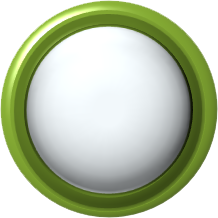 P2P: lack of incentives to share peers’ resources, and peer churn problem.
 CDN: an overlay service, lack of the storage capability at individual routers
Application-specific solutions
Backgroud
Distributed architecture
 In-network caching 
 Energy consumption aspect in CCN is largely ignored
Content-Centric Networking
ThemeGallery  is a Design Digital Content & Contents mall developed by Guild Design Inc.
Explosive 
increase of 
Internet traffic
Application-
specific 
solutions
Content-
Centric 
Networking
ThemeGallery is a Design Digital Content & Contents mall developed by Guild Design Inc.
目录
Ajidnnd
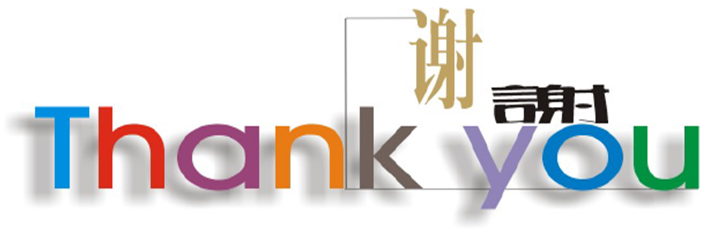